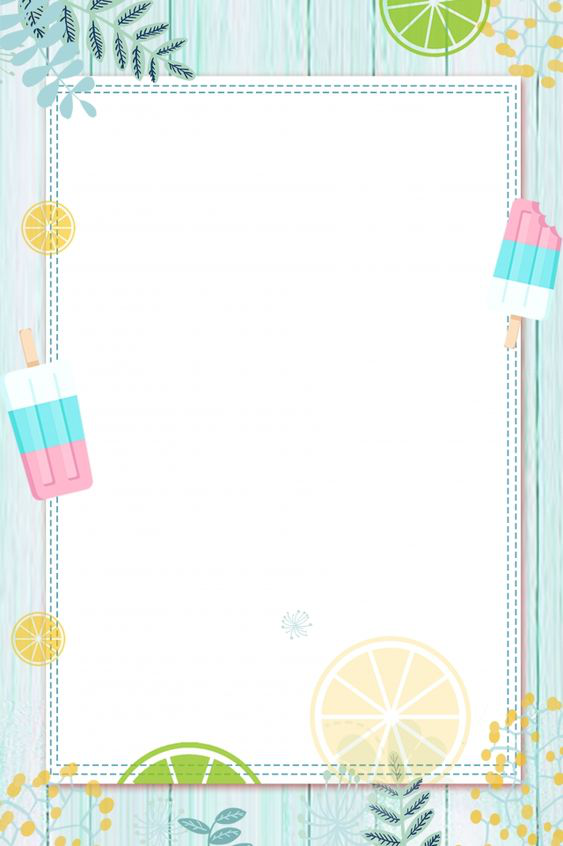 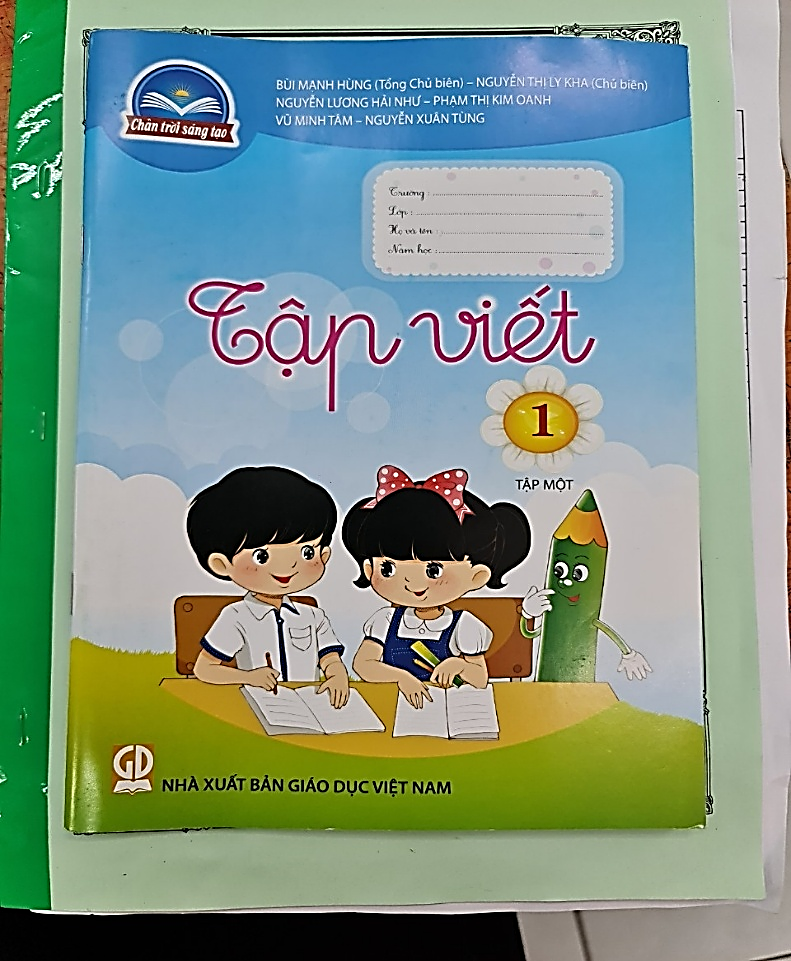 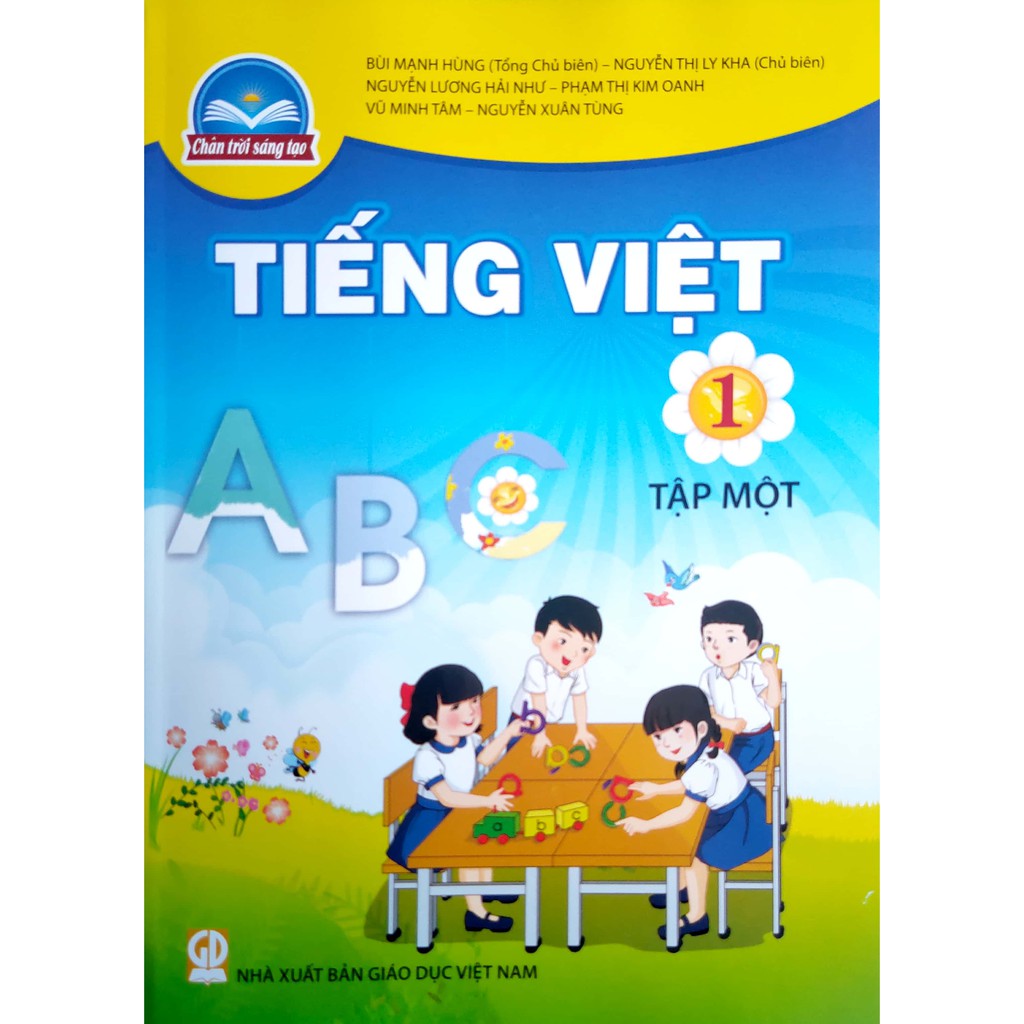 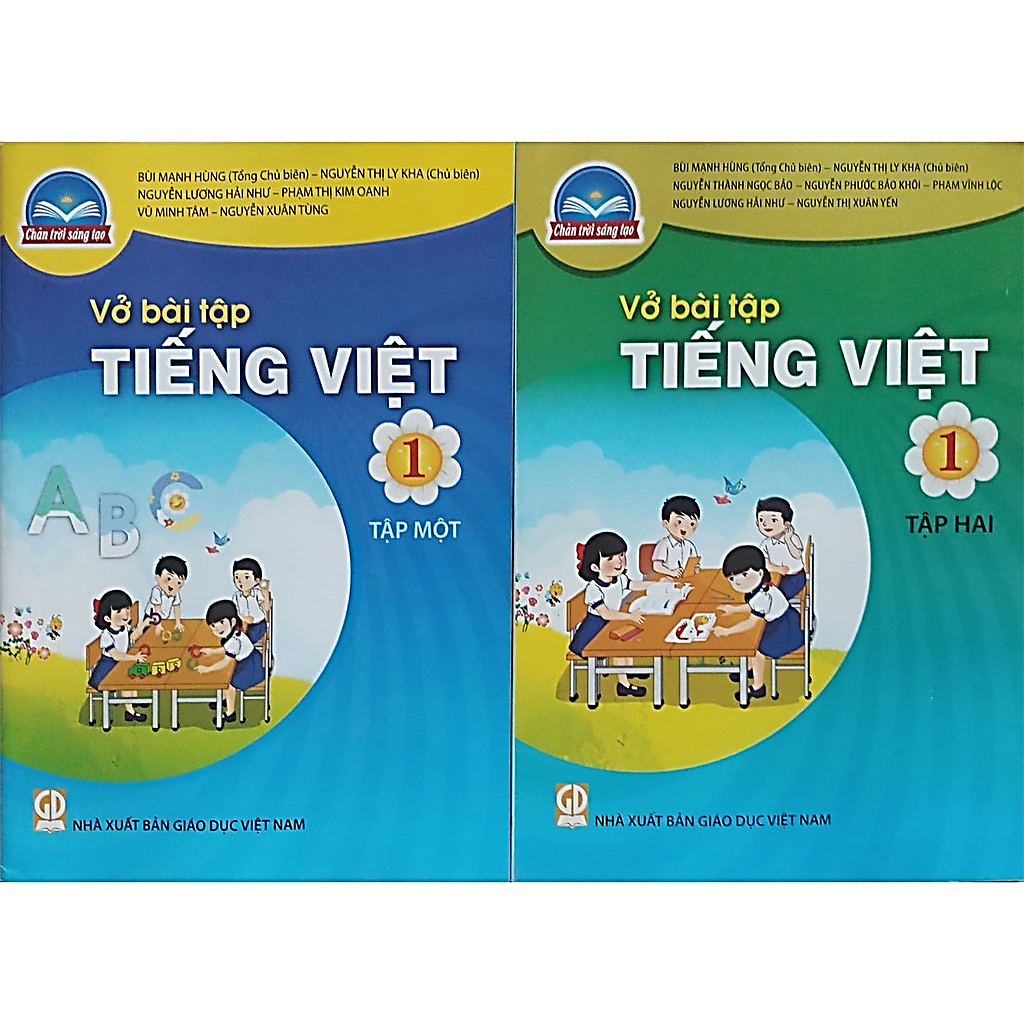 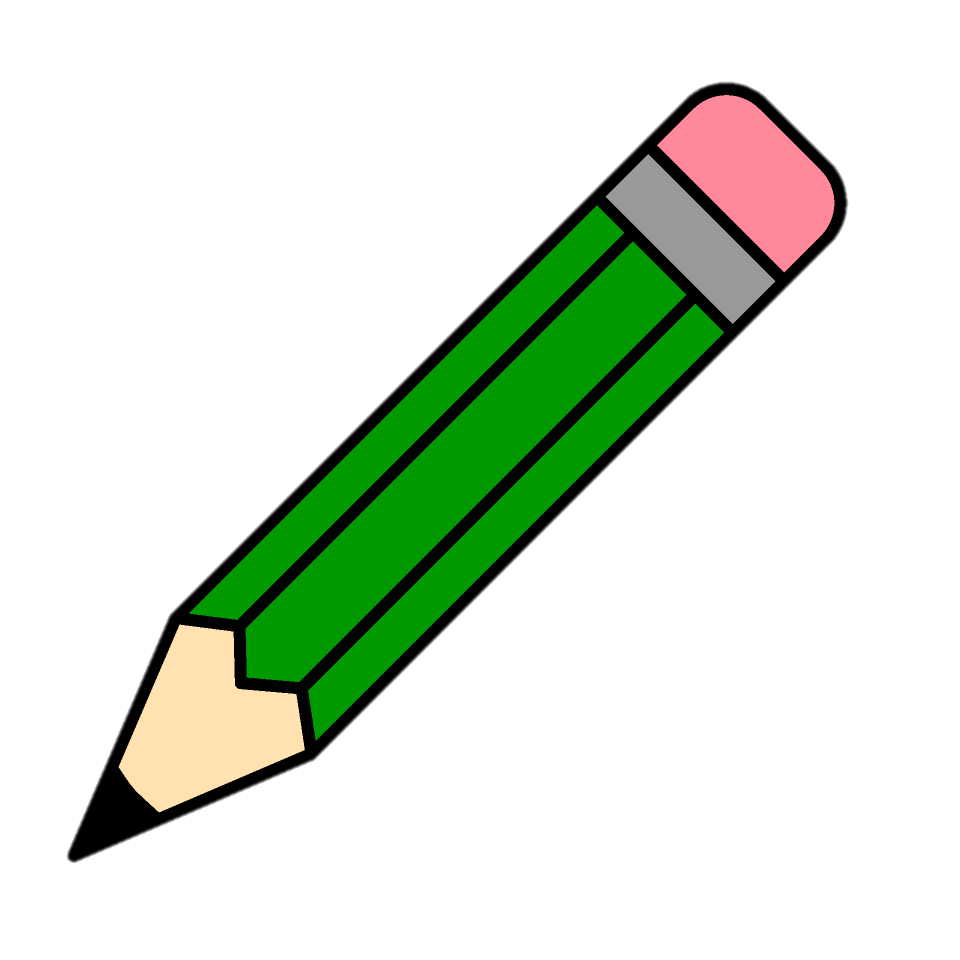 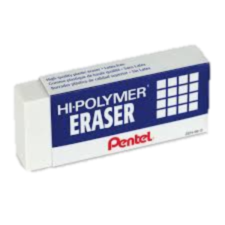 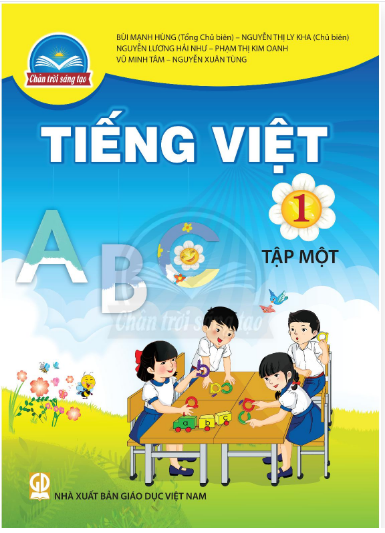 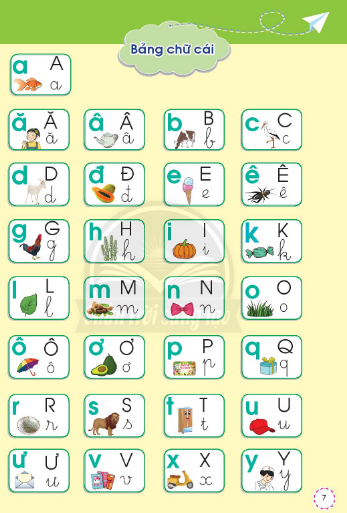 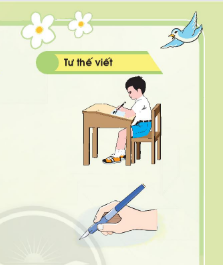 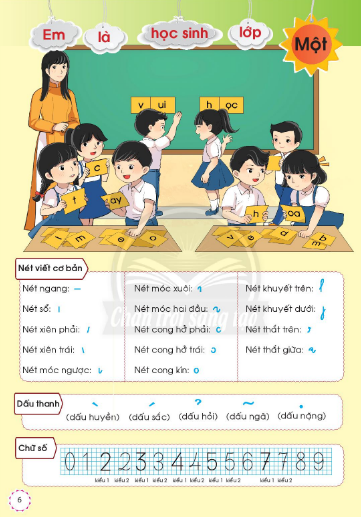 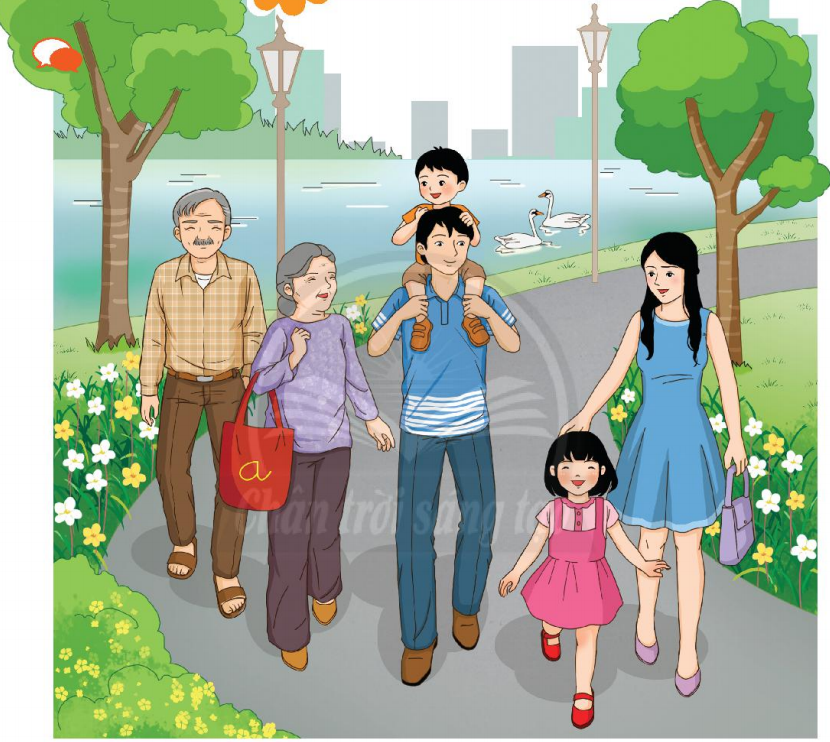 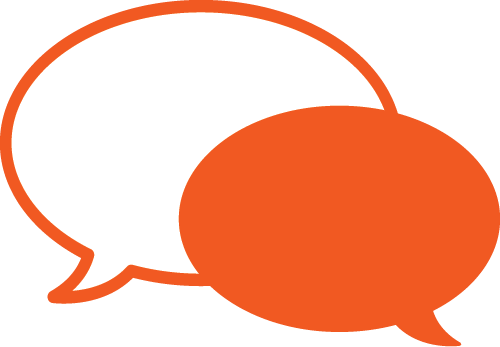 nhaø
oâng
laù
beù
maù
baø
ba
thieân nga
a
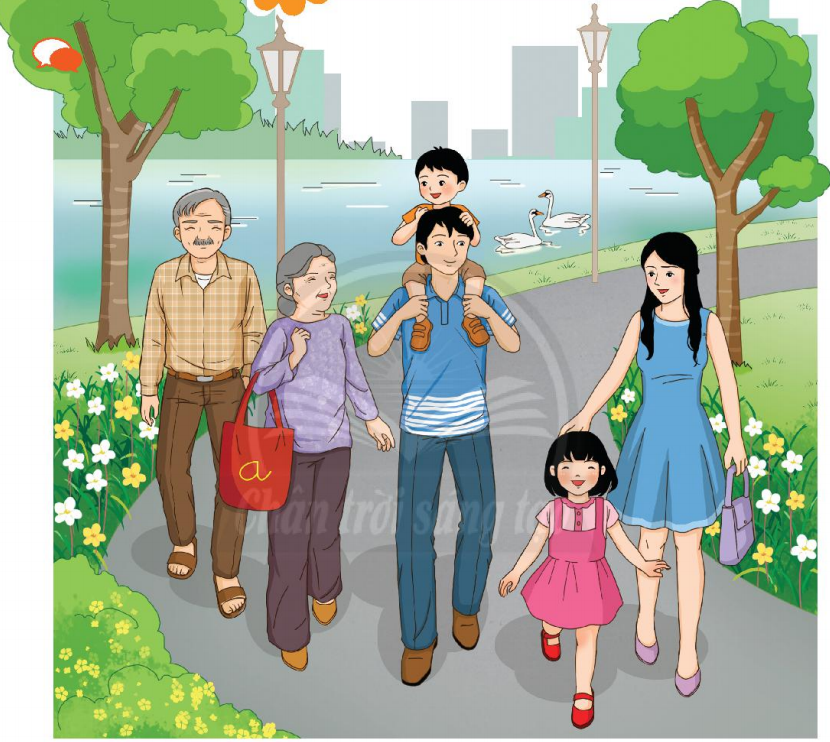 a
a
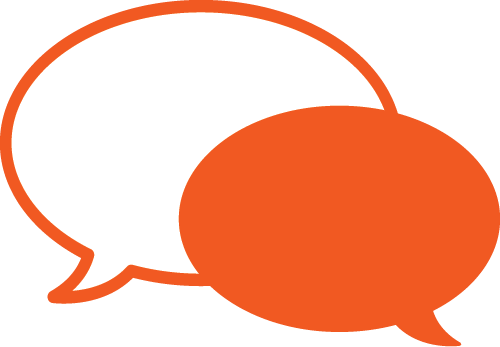 a
a
a
nhaø
oâng
laù
beù
maù
baø
ba
thieân nga
Baøi 1: A a
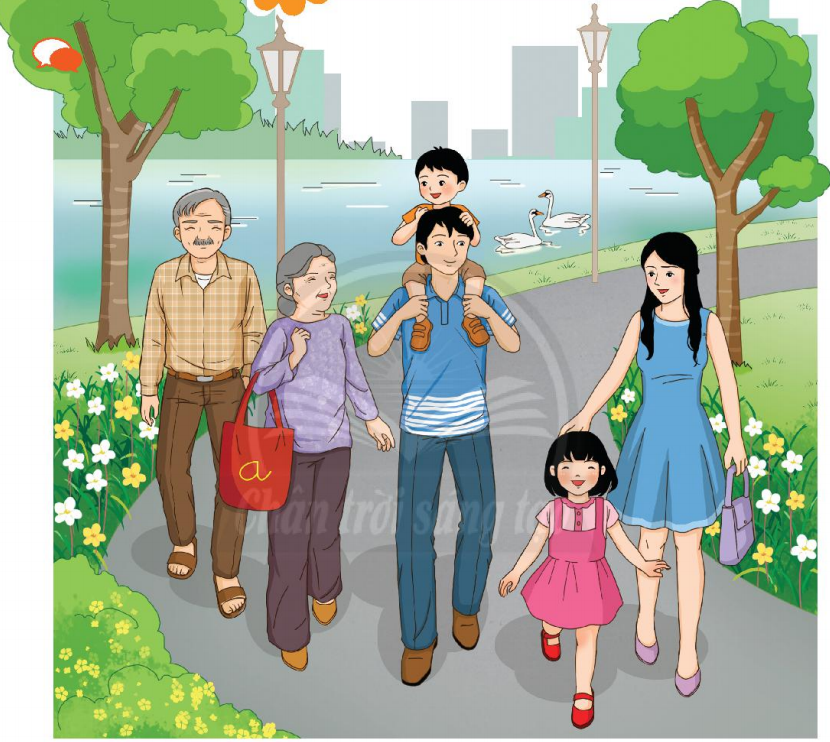 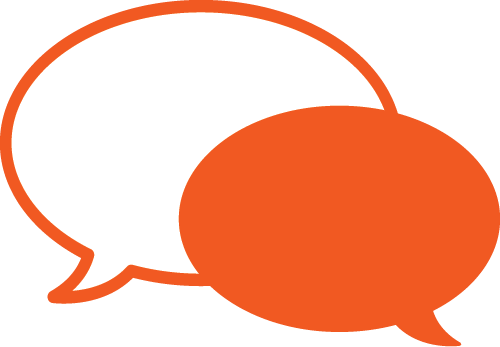 a
A
a
A
[Speaker Notes: Doc va so sanh]
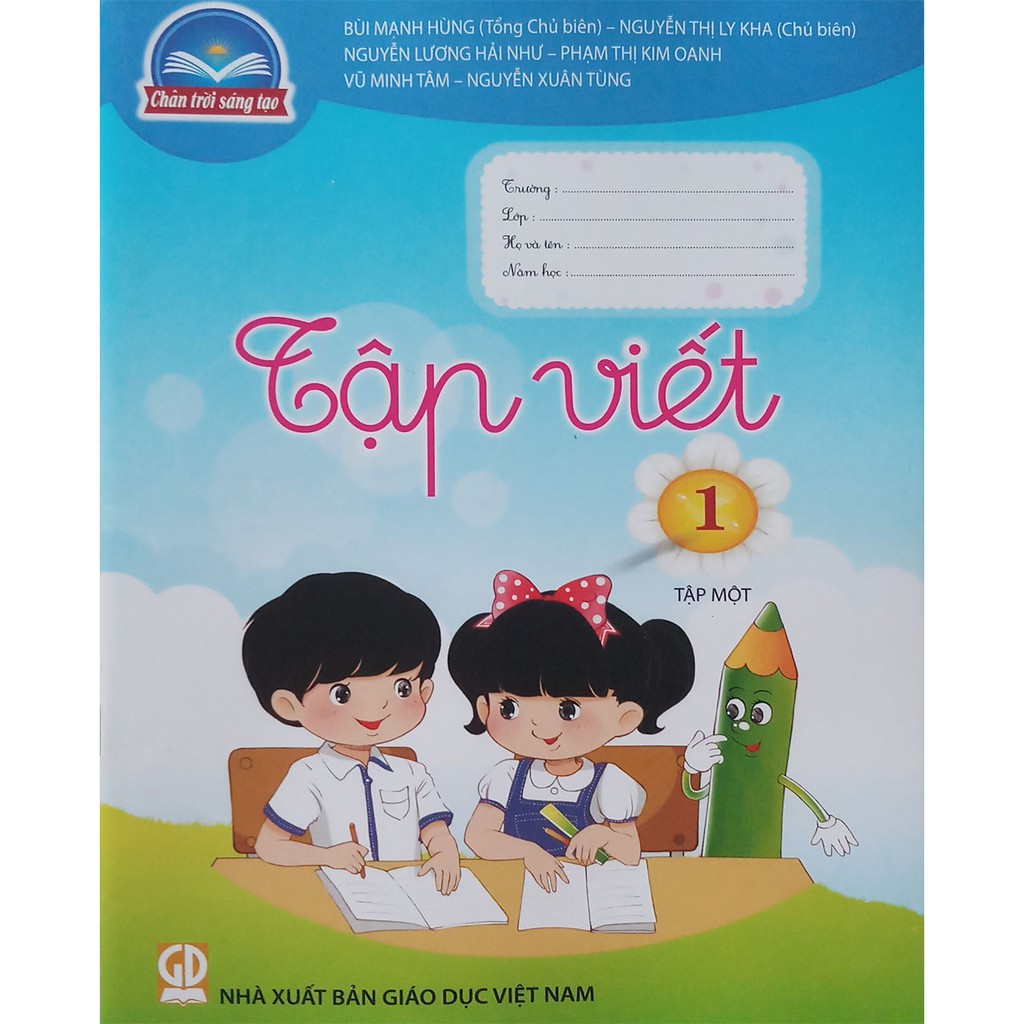 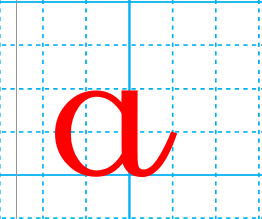 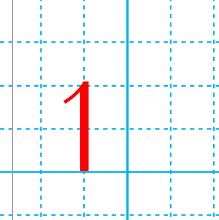 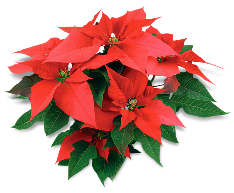 [Speaker Notes: Viết vở]
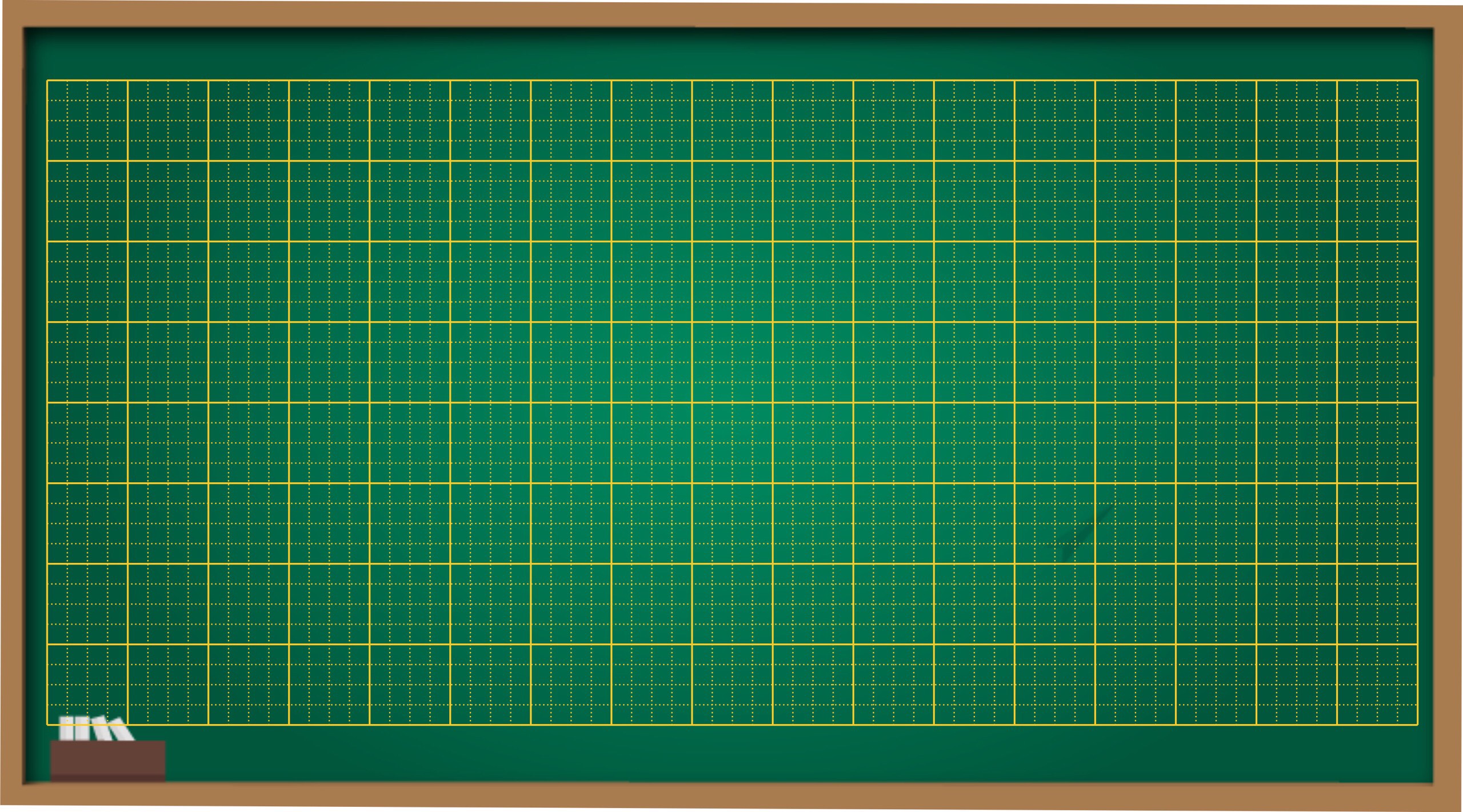 a
a
a
a
a
a
a
a
.
.
.
.
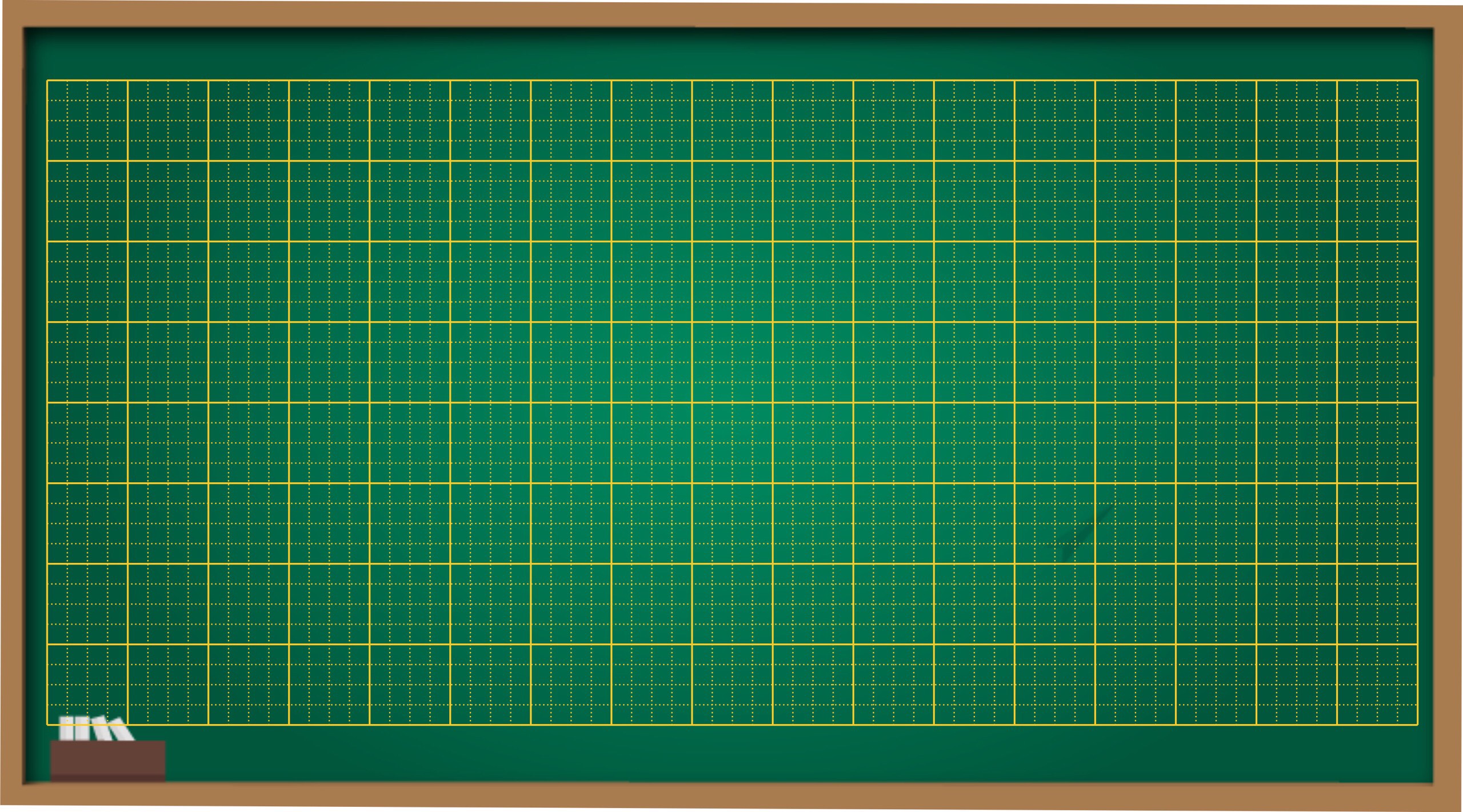 1
1
1
1
1
1
1
1
.
.
.
.
baø
a
laù
a
gaø
ba
a
a
baø
a
laù
a
gaø
ba
a
a
a
A
baø
ba
maù
nhaø
laù
gaø
a
1
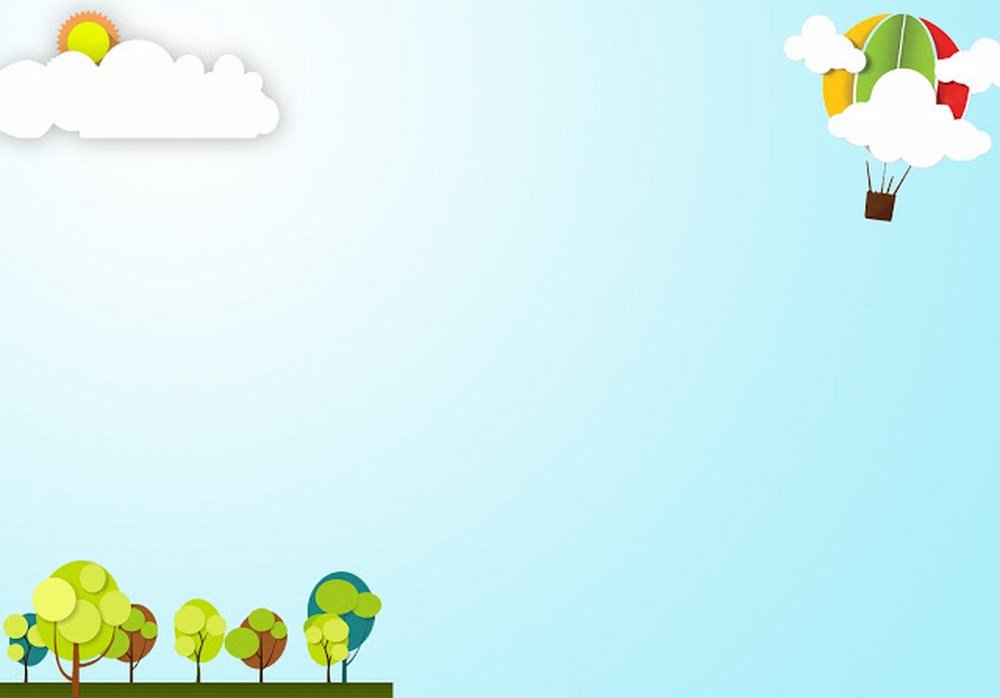 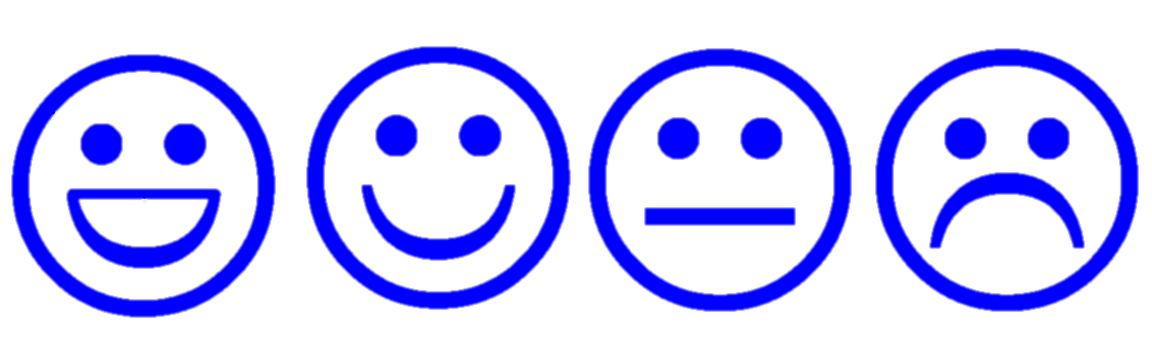 Coâ chuùc caùc con luoân chaêm ngoan, 

hoïc gioûi vaø nhôù giöõ gìn söùc khoûe nheù.